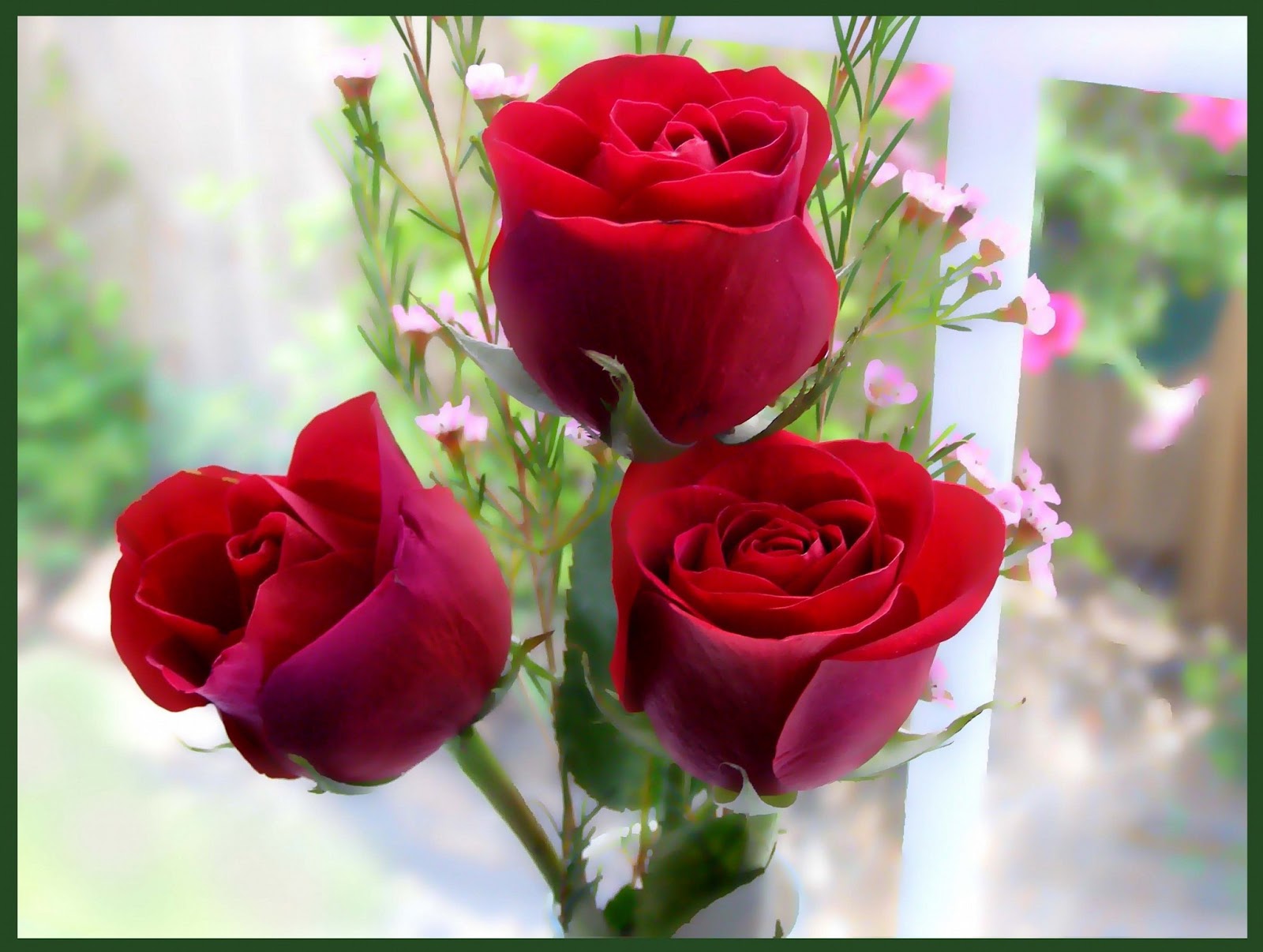 Welcome everybody…
Nurul Aziz		
Assistant Teacher 
Krishnakumari City Corporation Girls’ High School,
Nandankanan, Chittagong
E mail : naziz13.na@gmail.com
Mobile : 01843773924
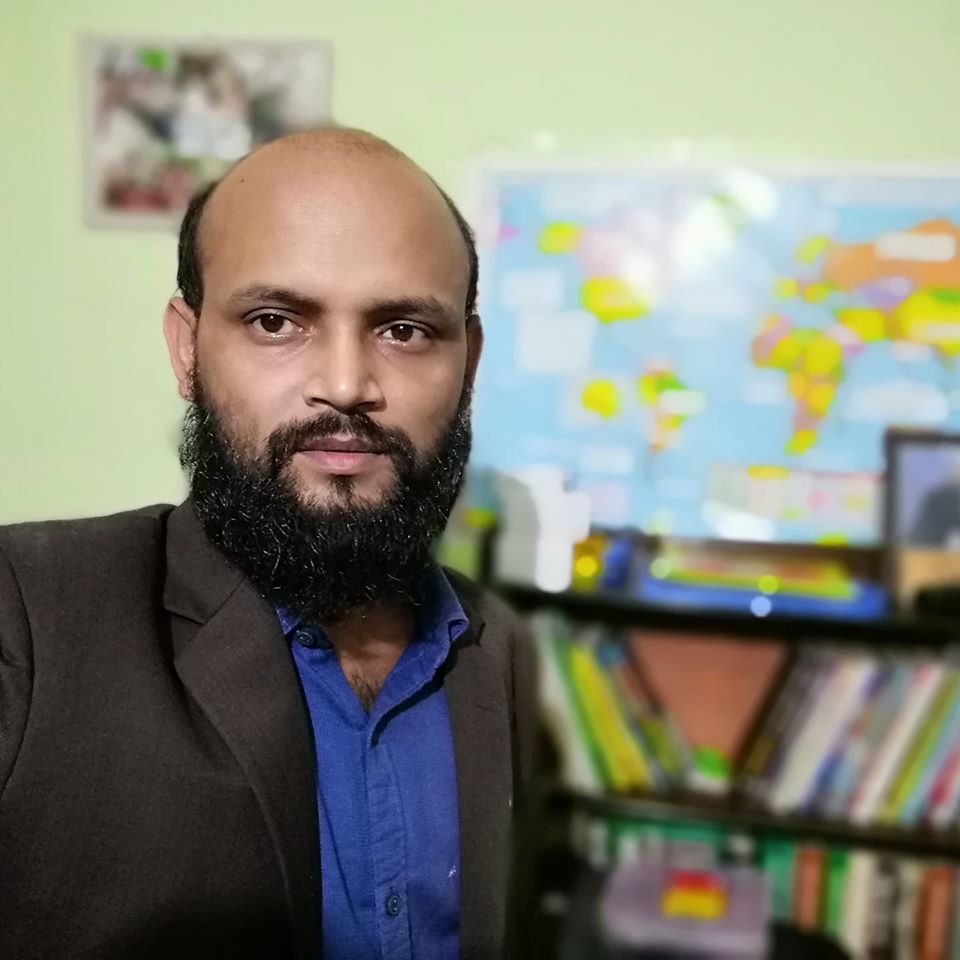 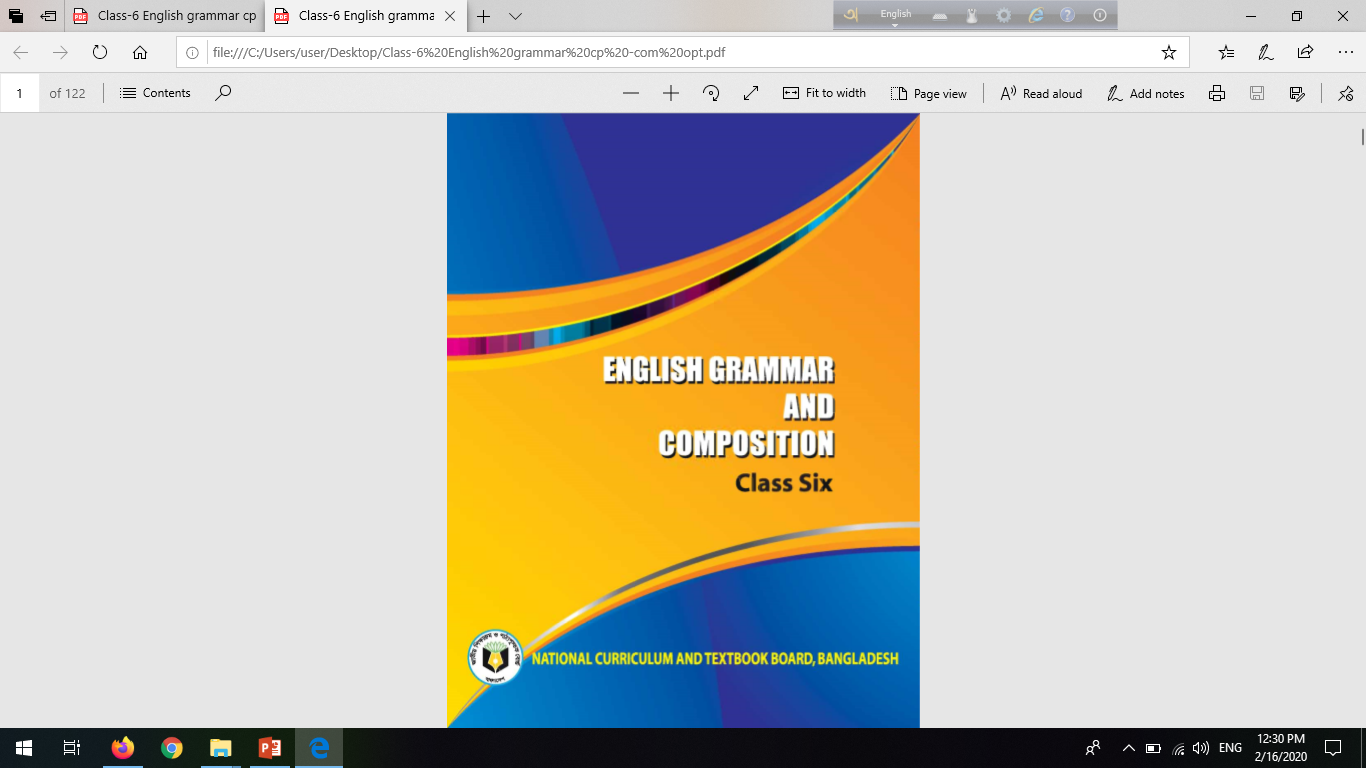 English Grammar and Composition
Class VI
Time : 45 Minutes
Date : 16/02/2020
Do you know the man and things below? First tell the names and then their parts of speech.
Yes, we know.
They are nouns…
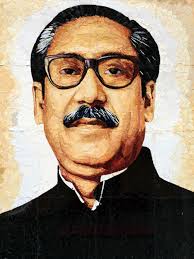 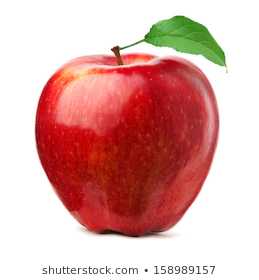 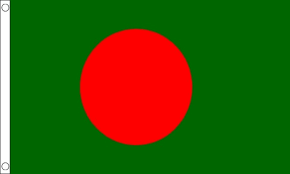 Flag
Apple
Bangabondhu Sheikh        Mujibur Rahman
Our today’s lesson is..
Parts of Speech (Noun)
Unit : 1
Lesson : 1
Page : 1
Objectives of the lesson

After the end of the lesson students will be able to…
	
Enrich vocabulary
Identify nouns along with its kinds
Use nouns correctly in English Grammar
What is Noun? A noun is a word that names a person, a place, a thing or an idea. So it’s a naming word..
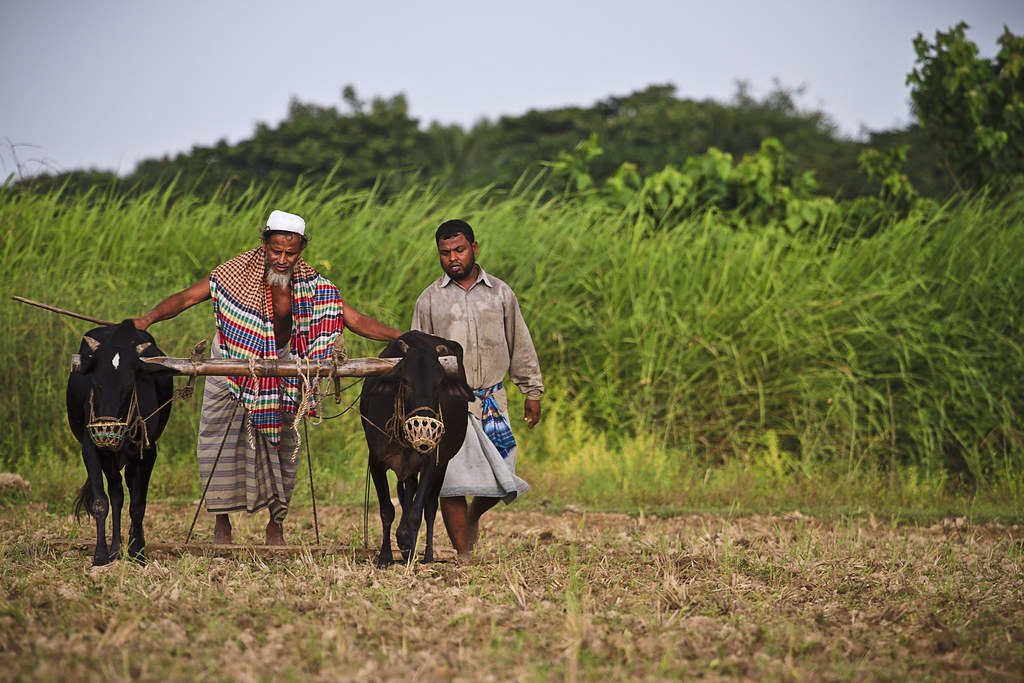 Farmer
Grass
Karim
Bull
field
leveler
Work
Classifications of Noun…
1. They live in___
				2. Mark is a college___ 
				3. 								____ 	is the key to success.
				4. Our___					 won the match yesterday.
				5. Children should not use____ 												
				6. 				____is a precious metal.
Pair Work
Fill in the blank in each sentence with nouns from the box. There are more nouns than necessary.
Smartphone, student, perseverance, Chattogram, gold, team, book, pencil, table
Chattogram.
student.
Perseverance
team
smartphone.
Gold
Proper Noun : A Proper Noun is  a special name , that names a particular person, place or thing. It always begins with a capital letter. For example…
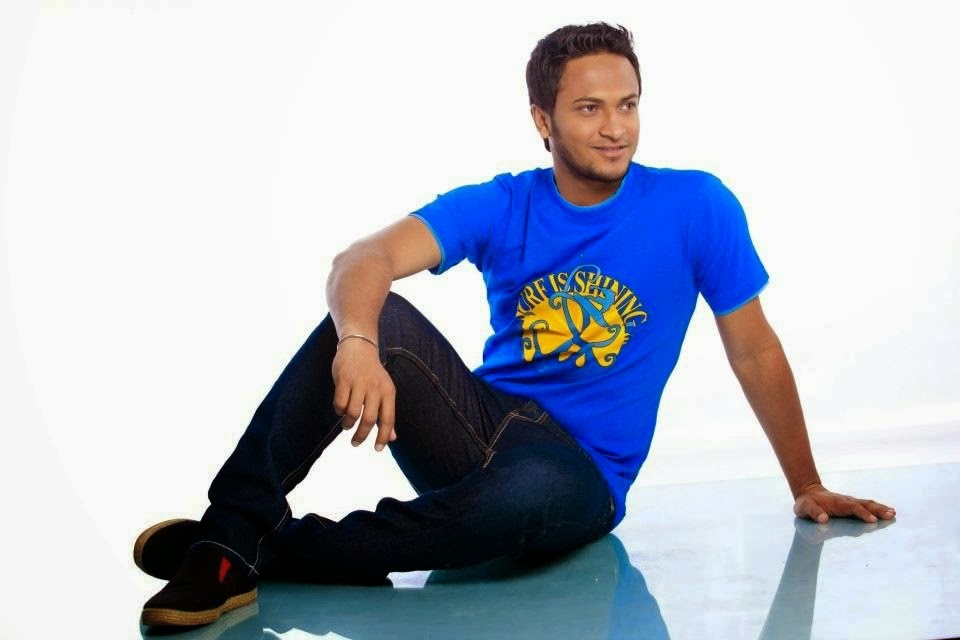 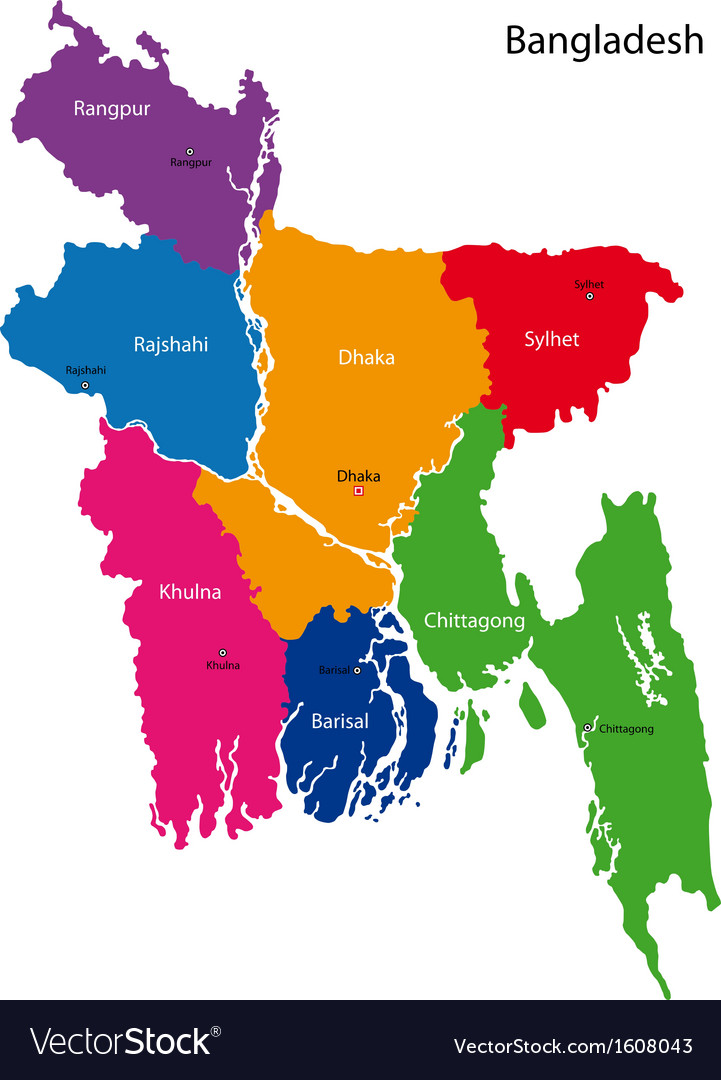 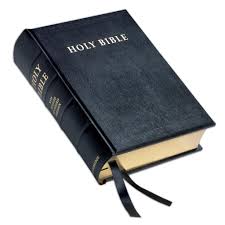 Bangladesh
Sakib Al Hasan
The Holy Bible
Common Noun : A Common Noun names a general person, name, place, or idea. It does not refer to something specific. For example….
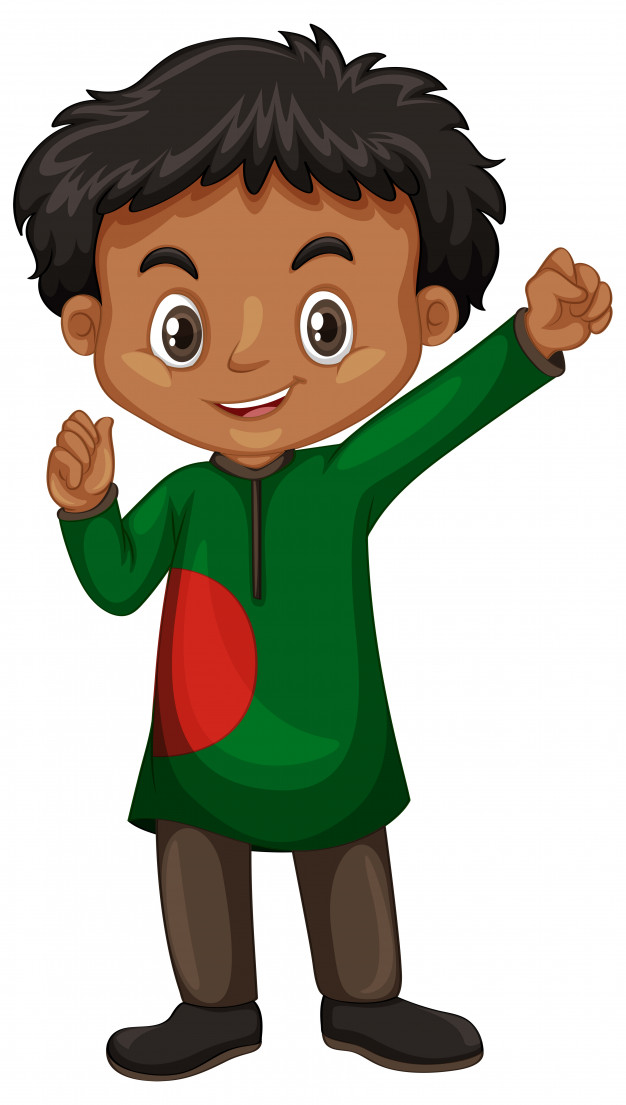 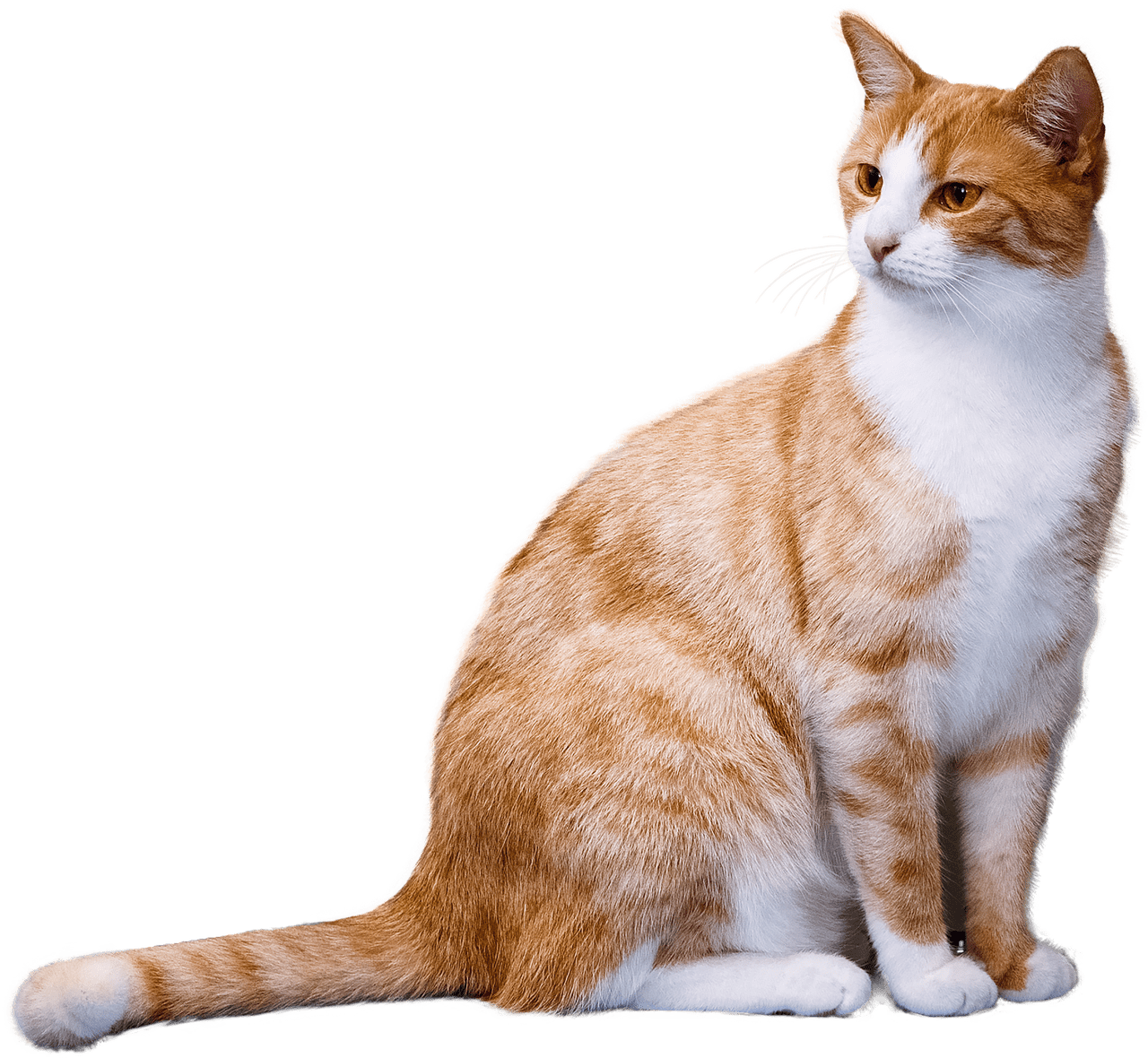 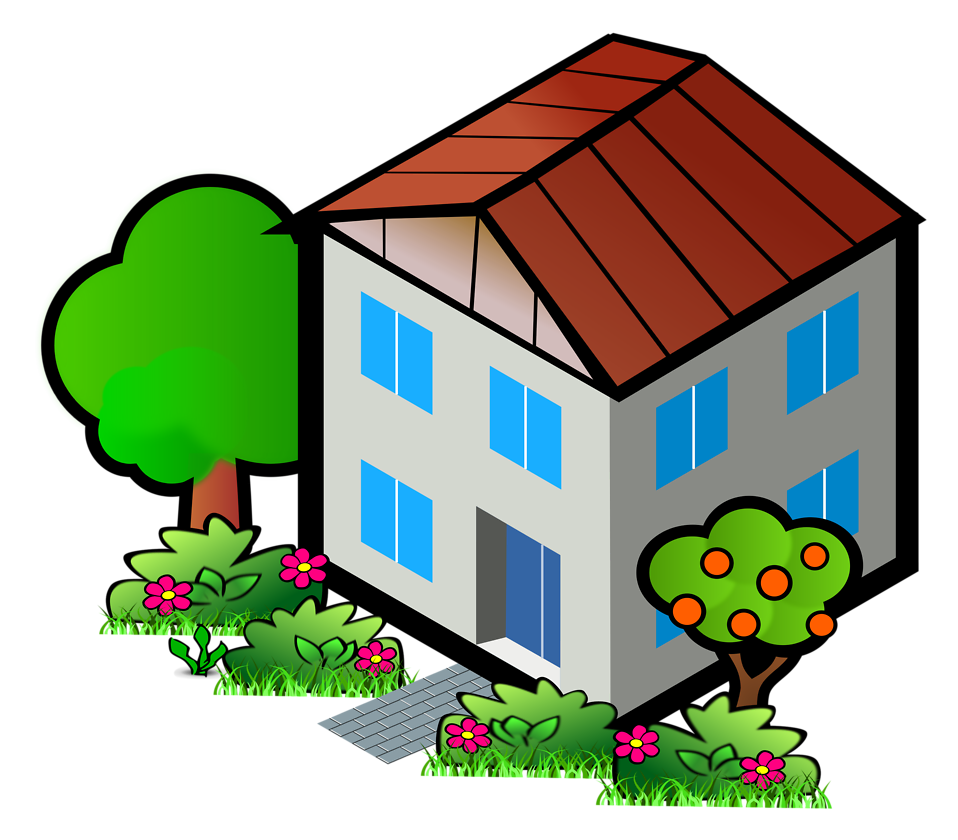 Boy
House
Cat
Collective Noun : A noun which is the name of a  group or collection of the same kind of person, animals or things is called a collective noun. For example…
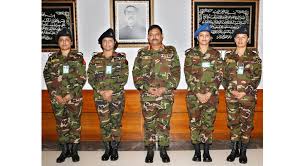 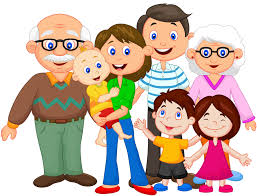 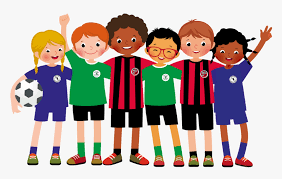 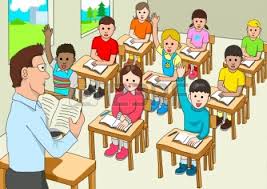 Army
Family
Team
Class
Abstract Noun : Abstract Nouns are nouns that you can not see, hear, touch, smell, or taste. They are ideas, qualities and feelings that can not be seen or touched. For example….
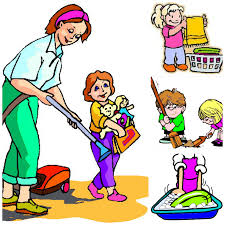 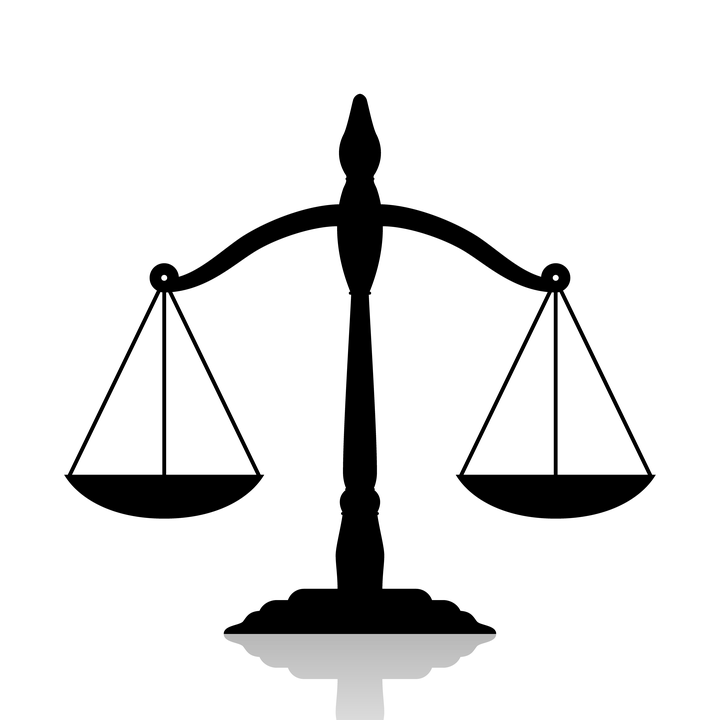 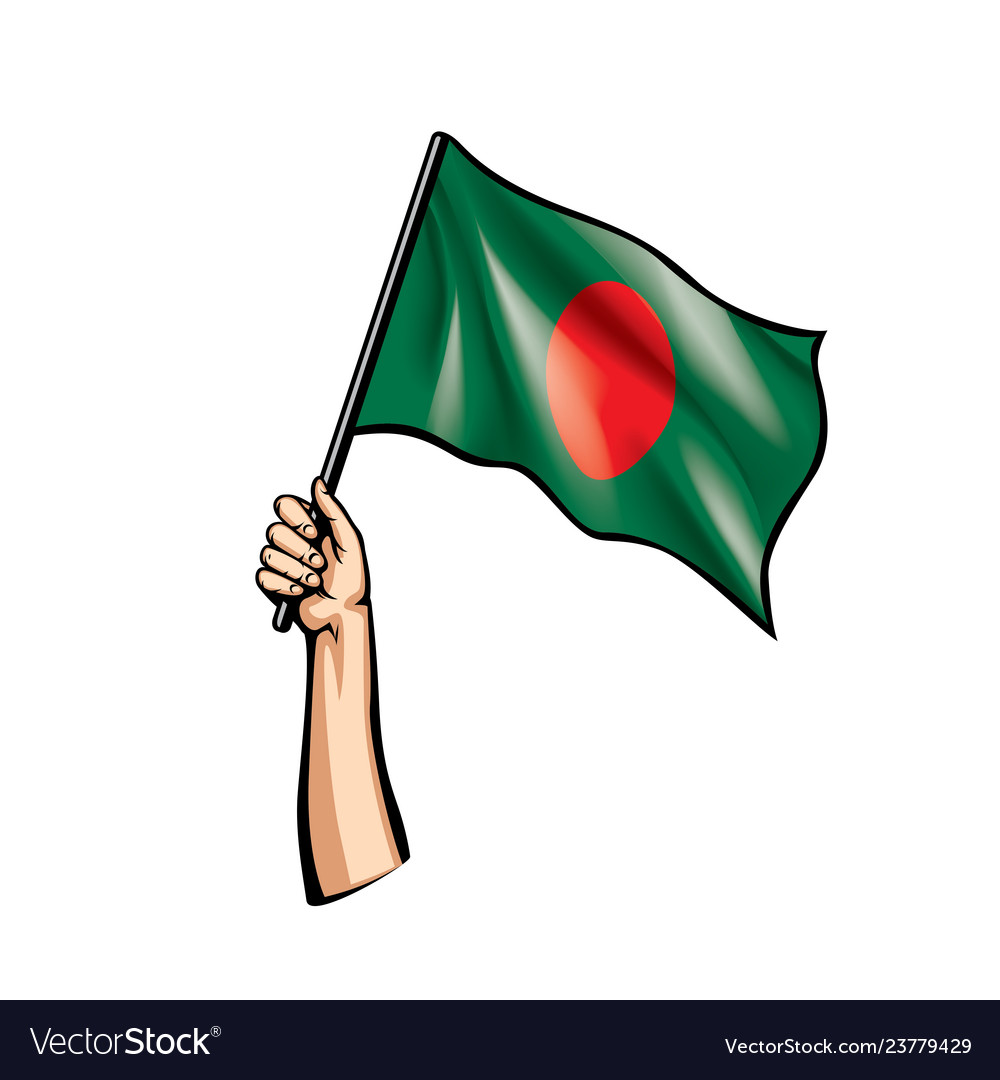 Justice
freedom
Responsibility
Material Noun : Material noun is a substance,  a material or an ingredient we can see and touch which is used for making things. This is usually an uncountable noun and it becomes a common noun if there is an article before it. For example…
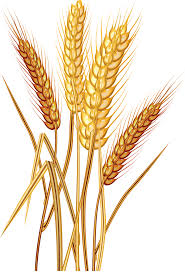 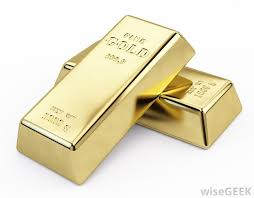 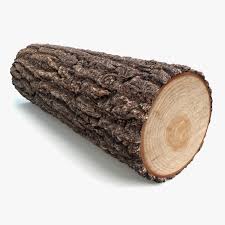 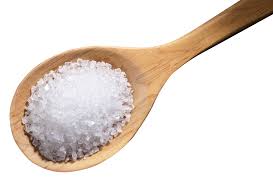 sugar
wheat
gold
wood
Compound Noun : A Compound Noun is a noun formed by combining two or more words. For example….
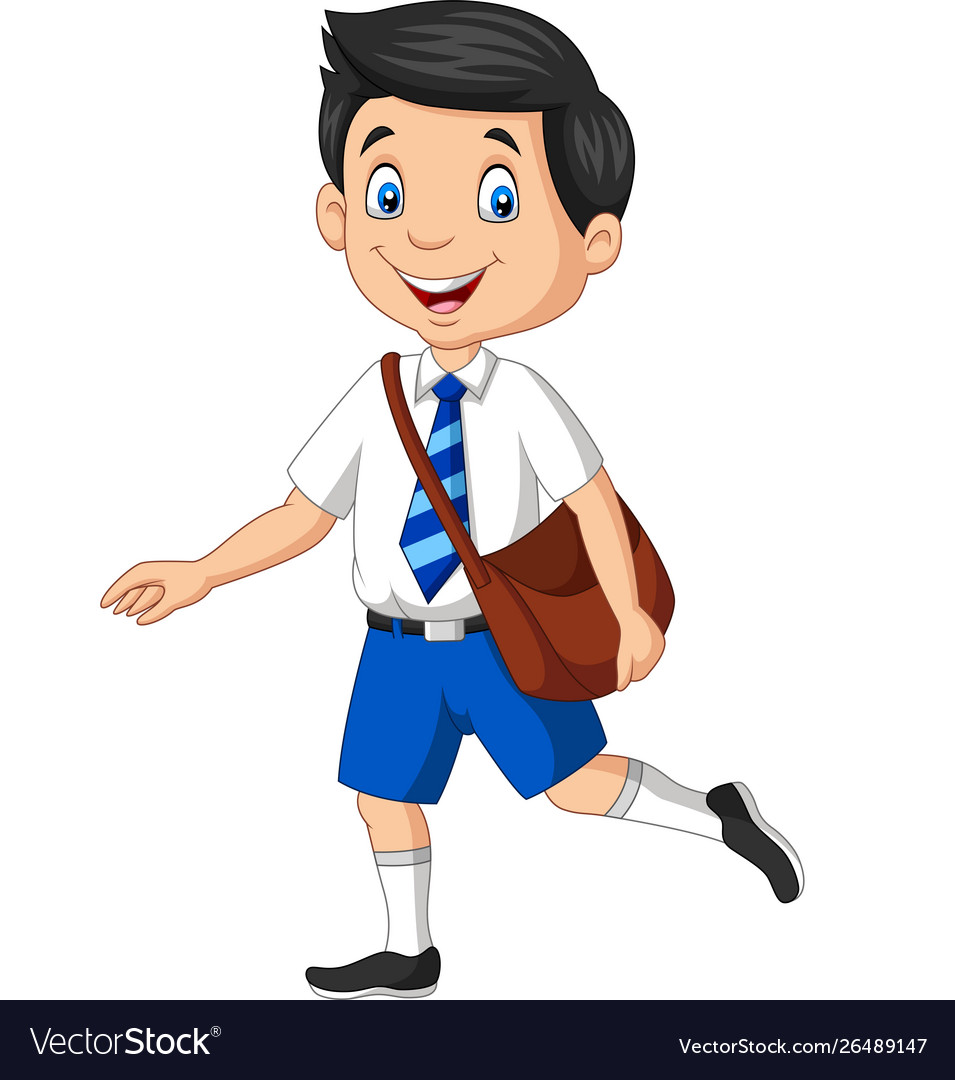 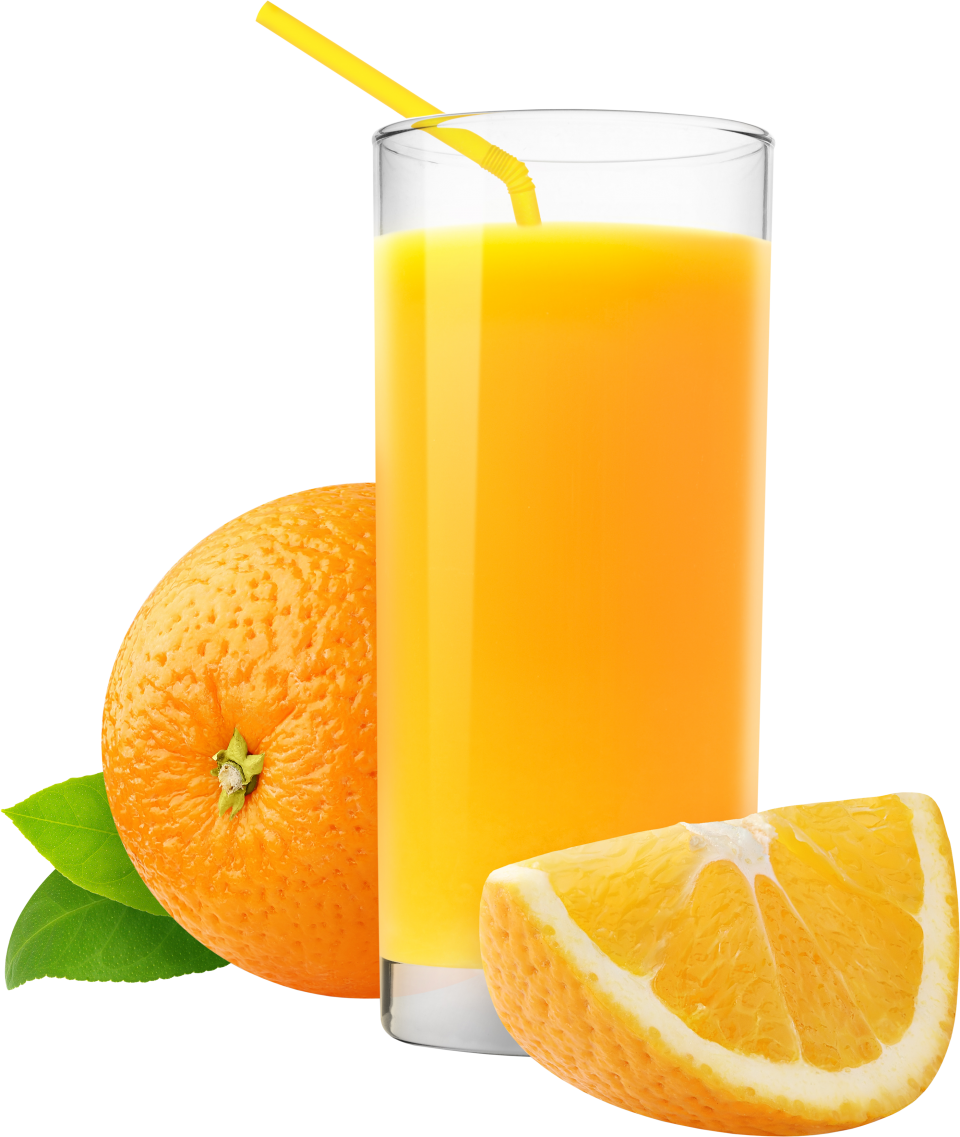 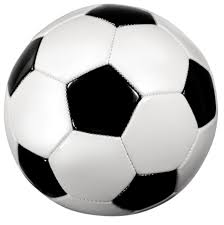 Orange Juice
Football
School boy
Group Work
Put the following nouns into their categories.
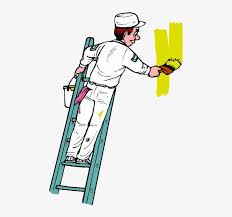 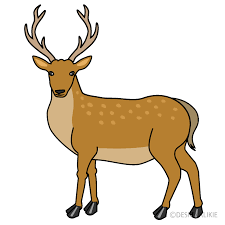 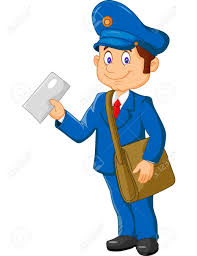 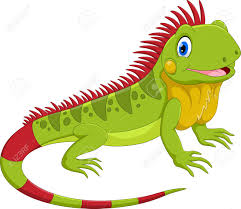 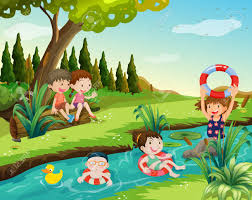 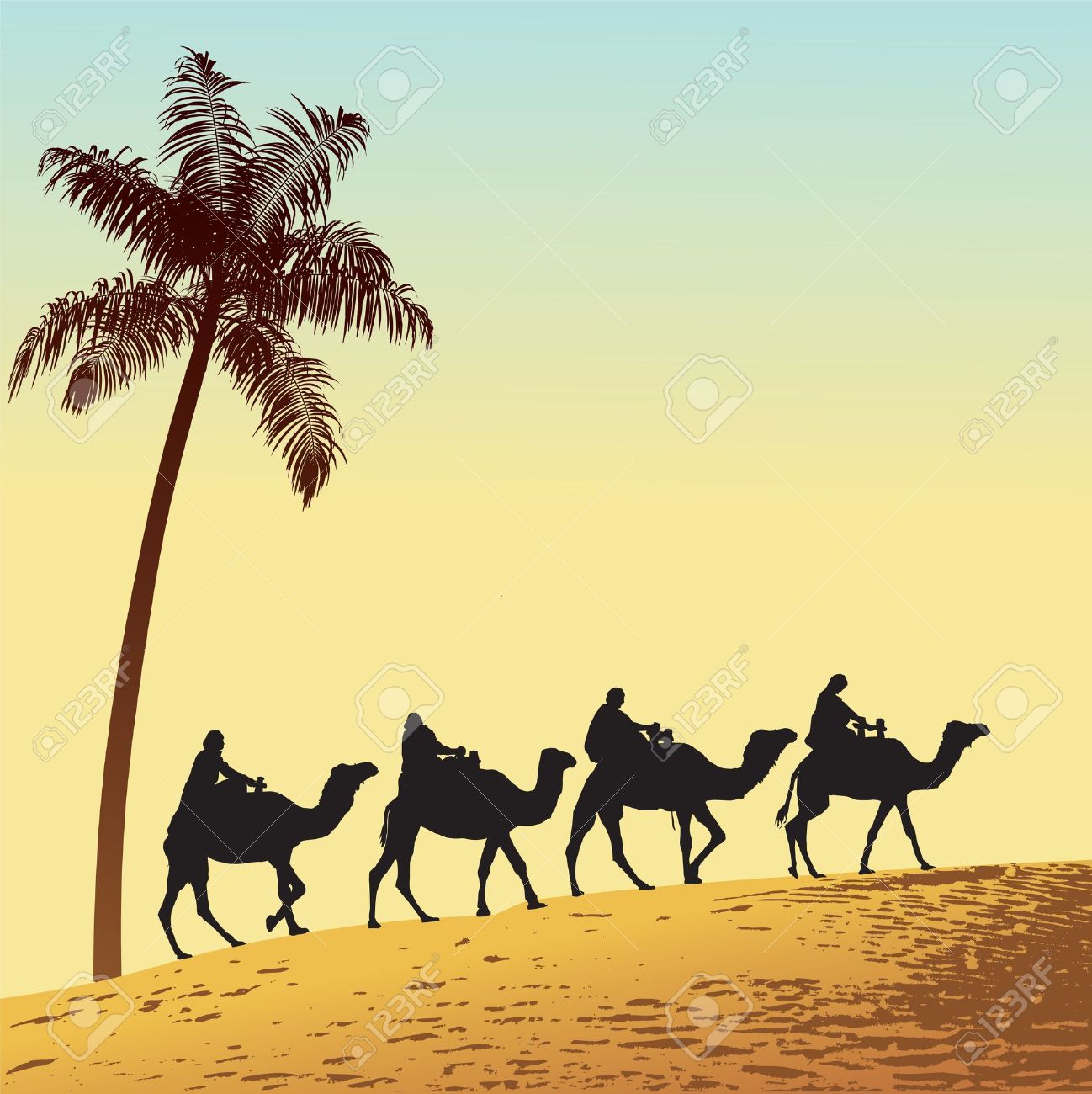 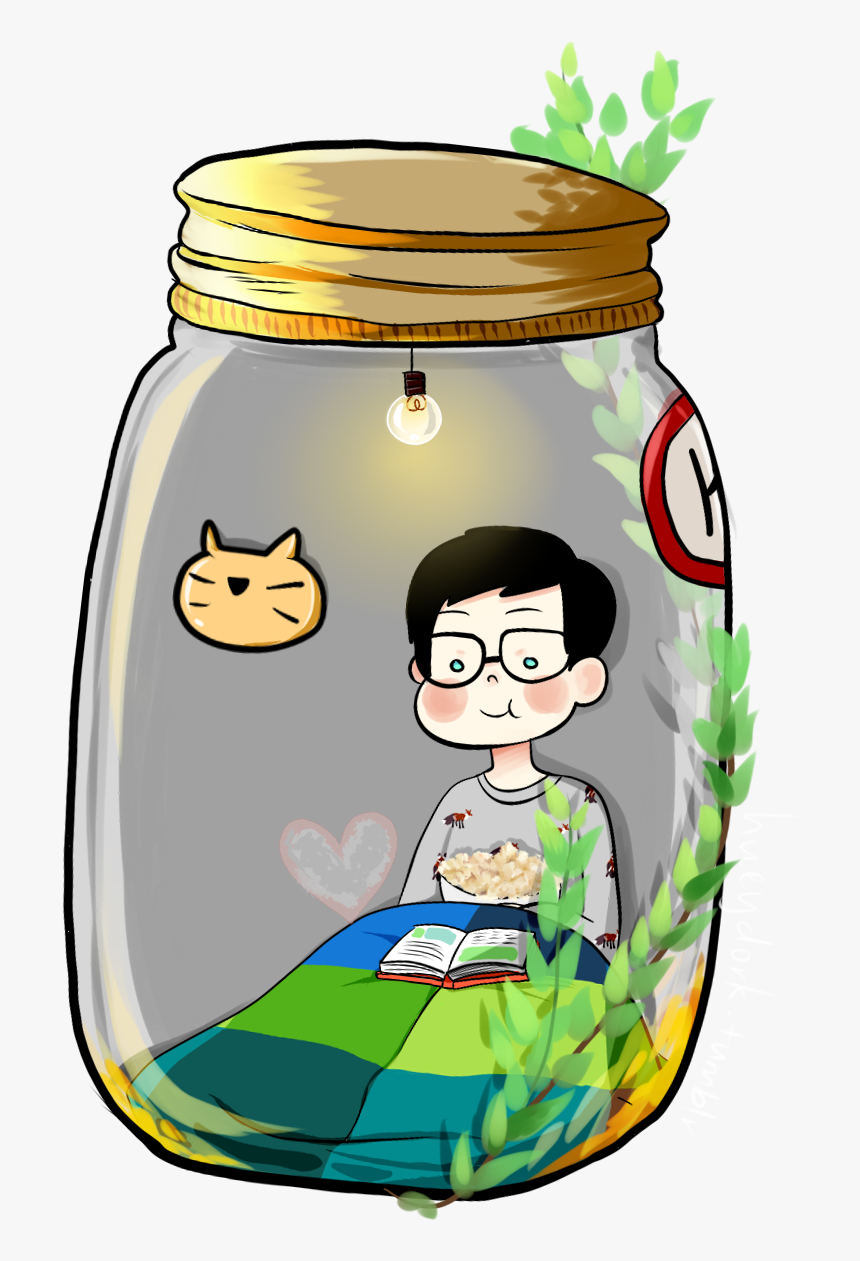 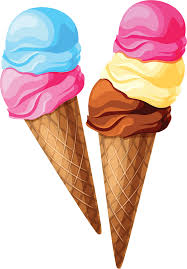 Iguana
Deer
Postman
River
Ice-cream
Desert
Jar
Painter
People
Things
places
animals
Painter
Ice-cream
River
Iguana
Postman
Jar
Desert
Deer
[Speaker Notes: Dear respectable teachers I have used Trigger for different class works here.. You are requested to use it while giving task...]
Evaluation
Choose the best answer from the alternatives
1.Use a _____to clean your teeth.
c) hairbrush
b) toothbrush.
a) Lint brush
2. The house where bees live is called a _____.
c) beerhouse
b) beehive
a) beehome
3. Which one is a common noun?
a) country
a) honesty
a) Karim
4. Which one is an abstract noun?
a) city
a) freedom
a) class
5. Which one is a collective noun?
a) Sakib
a) team
a)  football
Home Work
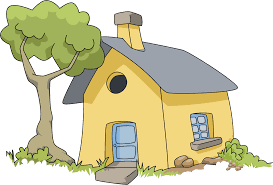 Write down five nouns from each category.
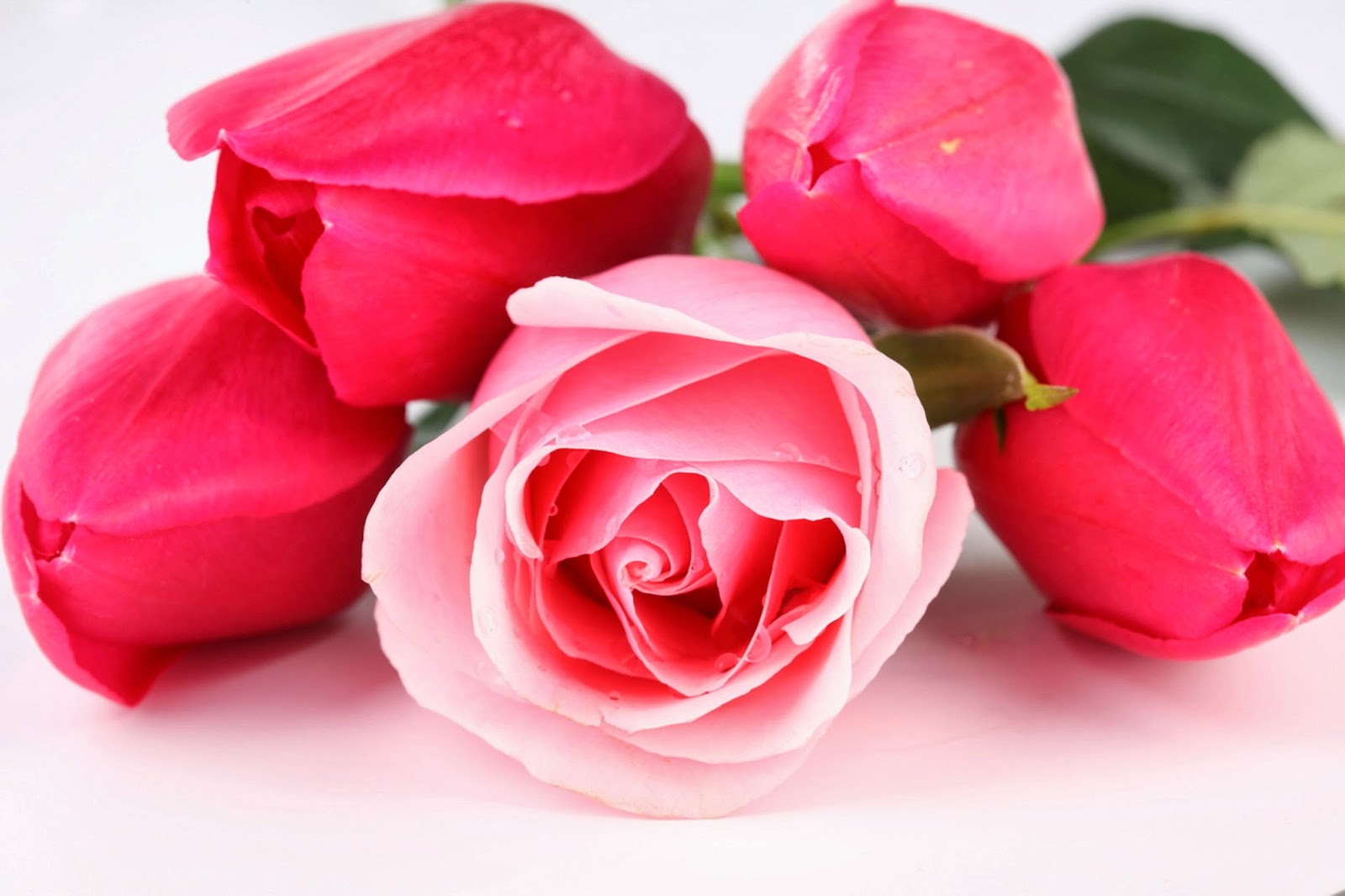 Thank you all for happy learning….